TOPIC TWO: INFORMATION SYSTEM DEVELOPMENT METHODOLOGIES
Outline:
System development methodologies. 
Advantages and Challenges of each Methodology. 
Application of each methodology. 
End user approaches to system development. 
Activities involved in the implementation of new information systems.
Definition:
Information System development methodologies are structured and unstructured approaches or frameworks that guide the process of designing, building, and maintaining software systems and information technology solutions.
These methodologies provide a systematic way to manage the complexity of software development projects and ensure that they are completed successfully.
The process in each methodology is made up system development life cycle phases
Planning: WHY BUILD THE SYSTEM?
Identify business value
Analyze feasibility
Develop work  plan
Staff project
Control and direct project tools
Analysis :WHO, WHAT, WHEN, WHERE?
Analyze problem
Gather information
Model process(es)
Model data
Design: HOW WILL THE SYSTEM WORK?
Design physical system
Design architecture
Design interface
Design database and files
Design program(s)
Implementation: SYSTEM DELIVERY.
Construction
Installation
System Development Methodologies include;
Waterfall Model: The Waterfall model is a linear and sequential approach to software development. It consists of discrete phases such as requirements analysis, design, implementation, testing, deployment, and maintenance.
Can be used to develop enterprise applications(systems softwares) like; Customer relationship management(CRM), Human Resource management(HRMS),Supply Chain Management Systems, Point of sales(POS) systems for retail chains, etc.
          Each phase must be completed before moving on to the next. Changes are difficult to incorporate    once a phase is complete.
Need
Planning
Analysis
Design
Implementation
System
Illustration for waterfall
Advantages of waterfall model
Requirements Stability: The Waterfall Model assumes that requirements are well-understood and stable from the beginning. If the requirements are well-defined and unlikely to change significantly, the Waterfall Model can be effective in delivering a system that precisely meets those requirements.
Quality Assurance: Because each phase is completed before moving on to the next, the Waterfall Model allows for thorough quality control and testing. This can result in a higher-quality end product with fewer defects.
Ease of Management: The linear and sequential nature of the Waterfall Model simplifies project management. Project managers can focus on one phase at a time and track progress accordingly.
Advantages cont’d
Predictability: The sequential nature of the Waterfall Model provides a high degree of predictability in terms of project timelines, milestones, and outcomes. This is particularly valuable for projects with fixed deadlines or regulatory constraints.
The Waterfall Model divides the project into distinct phases, each with its own defined objectives and deliverables. This clear structure makes it easier to plan and manage the project.
Challenges faced in waterfall model
Rigidity: The Waterfall Model's sequential and linear nature can be inflexible. Once a phase is completed, it's challenging to go back and make significant changes, which can be problematic if requirements evolve or if errors are discovered late in the process.
Long Delivery Time: Due to its sequential nature, the Waterfall Model can result in long delivery times. Customers may need to wait until the final phase is complete to see any tangible results.
Scope Changes: Handling changes in project scope can be difficult in the Waterfall Model. Once a phase is completed, accommodating scope changes often require revisiting and reworking previous phases, which can lead to delays and increased costs.
Challenges cont’d
Limited Adaptability: The Waterfall Model is less adaptable to changing market conditions, evolving technology, or shifting business priorities. This limitation can be problematic in fast-paced industries.
Resource Allocation: Allocating and maintaining resources for a long-duration project can be complex, and it may lead to resource bottlenecks or underutilization during certain phases.
Lack of Progress Visibility: Until the final phase, there may be limited visibility into the progress of the project. This can make it difficult to identify and address issues early.
Alternative Development Methodologies
Parallel development
Rapid application development (RAD) methodologies
Rapid Application Development (RAD): RAD is a methodology that focuses on rapid prototyping and quick iterations. It is suitable for projects where speed is crucial. RAD often involves end-users in the design and testing phases.
It consists of three major methodologies;
Phased development
Prototyping
Throwaway prototyping
2. Parallel Development
Multiple copies of analysis, design and implementation phases 
To develop separate subsystems
All come together in a single implementation phase
Assignment: look for 10 advantages and disadvantages
Illustration:
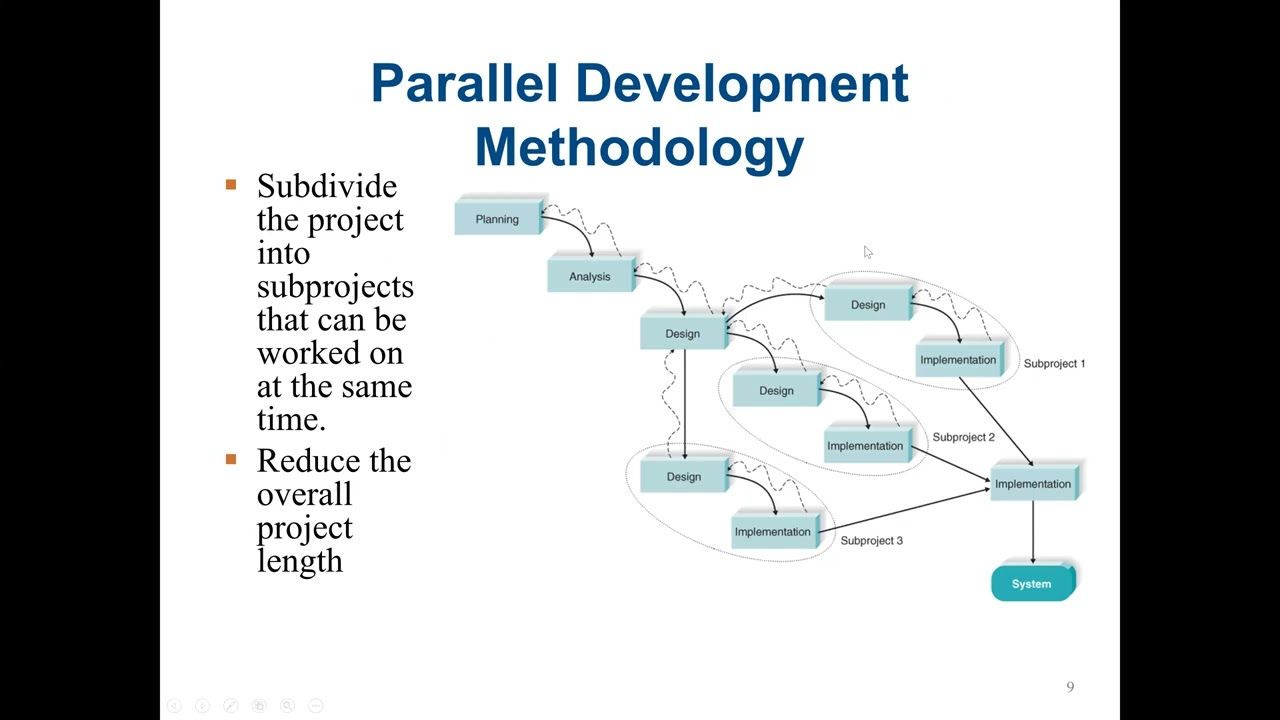 3. Phased Development
Phased Development Model or Phased System Development, is a systematic software or system development method where the project is divided into distinct phases or stages. 
Each phase represents a logical progression of work, and the project moves from one phase to the next in a sequential manner. This approach is sometimes considered a variation of the Waterfall model but with a more flexible structure. Break system up into versions developed sequentially
Each version has more functionality 
Evolves into a final system
Users gain functionality quickly
But initial systems are incomplete
Steps in Phased Development Methodology
Planning Phase: In this initial phase, project objectives, requirements, and constraints are gathered and analysed. A project plan is developed, outlining the overall strategy, scope, budget, and schedule for the entire project.
The feasibility of the project is assessed to determine whether it should proceed to the next phase.
System Design Phase: During this phase, the system's architecture and design are developed.
Detailed system specifications, including technical designs, data structures, and software and hardware components, are created. This phase focuses on defining how the system will meet the specified requirements.
Steps cont’d
Implementation Phase: In the implementation phase, developers write the code and build the system based on the design specifications.
Software components are developed and integrated, and the system begins to take shape. Extensive testing, both unit testing and integration testing, occurs during this phase.
Testing Phase: This phase is dedicated to comprehensive testing of the entire system. Quality assurance activities, including system testing, user acceptance testing, and performance testing, are carried out to ensure that the system functions correctly.
Steps cont’d
Deployment Phase: The deployment phase involves installing the system in the production environment. The system is made available to end-users for their regular operations.
Maintenance Phase: After deployment, ongoing maintenance and support activities take place. Bug fixes, updates, enhancements, and other modifications are carried out as needed to ensure the system's continued functionality and relevance.
Advantages of Phased Development Model
Early Delivery of Partial Functionality: Phased development allows for the delivery of a subset of features or functionality in each phase. This means that users can start using and benefiting from the software sooner, even if it's not fully complete.
Reduced Risk: By breaking the project into manageable phases, the overall risk is reduced. If issues or changes are identified in one phase, they can be addressed before moving on to the next, reducing the likelihood of costly late-stage revisions.
Flexibility and Adaptability: Phased development allows for flexibility in responding to changing requirements or technology. Developers can adapt to new information or priorities as the project progresses, making it easier to accommodate evolving needs.
Advantages cont’d
Resource Allocation: Phased development allows for better resource allocation and planning. Resources can be allocated to specific phases based on priorities and requirements.
Enhanced Risk Management: Because each phase is relatively self-contained, it's easier to identify and manage risks associated with that phase. This can prevent issues from cascading throughout the entire project.
Easier Testing and Debugging: Testing and debugging are more focused in each phase, making it easier to identify and rectify issues within a specific set of features. This can lead to higher software quality.
Challenges faced in phased Development model
Complex Planning: Breaking a project into phases requires detailed planning to determine how to divide the work, what functionality to include in each phase, and the dependencies between phases. Poor planning can lead to delays and difficulties in managing the project.
Testing Complexity: Testing each phase independently is relatively straightforward, but ensuring that the integrated system works correctly can be complicated. Comprehensive testing across phases is essential to identify and resolve integration issues.
Change Management: As the project progresses, requirements may change or evolve. Managing these changes and incorporating them into ongoing phases can be complex and may require adjustments to the project plan.
Cont’d
Dependency Risks: If a critical phase encounters delays or issues, it can impact subsequent phases, potentially leading to project delays and cost overruns.
Increased Management Overhead: Managing multiple phases concurrently or sequentially can increase the administrative overhead, as project managers need to track progress across phases and ensure that dependencies are managed effectively.
Extended Development Timeline: Phased development may result in a longer overall development timeline compared to other, more linear development models, especially if there are many phases.
Illustration for phased development
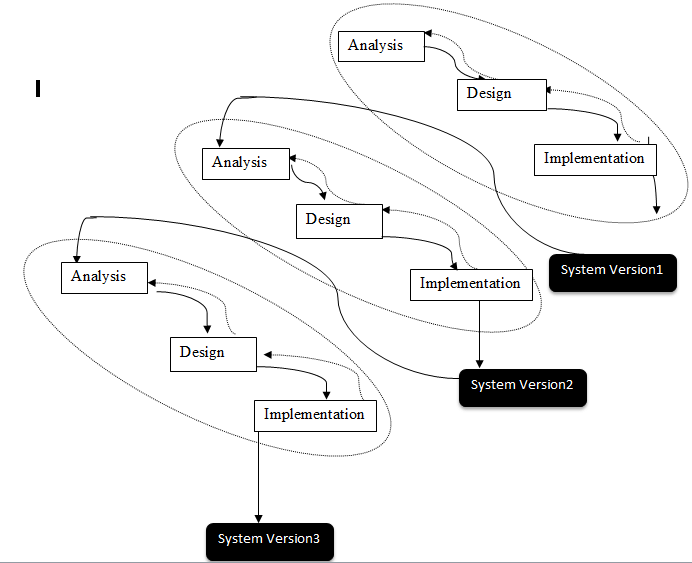 4. Prototyping
Problems are semi-structured or unstructured
Managers and developers may not completely understand problem
Use prototyping
Iterative design: designed to be improved upon through multiple cycles of testing and refinement
With this, a basic version of prototype is created and tested  and then modified based on feedback from stakeholders and end-users
This process is repeated multiple times, with each iteration resulting in a more refined and improved version of the prototype.
Adaptive design: designed to be flexible and adaptable, allowing it to be easily modified or changed as new requirements or feedback emerge during the development process. 
Normally useful in situations where the requirements for the software are not well-defined or may change frequently
Incremental design: a prototype is designed to be built in stages or increments. 
With this approach, the prototype is built in several smaller, functional pieces, each one building on the previous increment.
The goal is to create a functional prototype that can e tested and improved at each stage of development.
Prototyping
Performing analysis, design, and implementation phases concurrently, and repeatedly
Users see system functionality quickly and provide feedback
Decision maker learns about problem
But can lose gains in repetition
Need
Planning
Analysis
Design
Implementation
Prototype Not OK
Prototype
Prototype OK
System
Prototyping illustration
Why Prototyping?
Users and managers involved in every phase and iteration
Learning is part of design
Prototyping bypasses the information requirement definition (step 7)(since prototyping itself is done to gather information and feedback about requirements from users)
Short interval between iterations
Initial prototype must be low cost(this allows developers to test and validate their ideas quickly and with minimal financial risk. By keeping the cost of the initial prototype low, developers can test and refine their ideas before investing significant resources into the development of a full-featured product.
Advantages of Prototyping
Short development time
Short user reaction time 
Improved user understanding 
Low cost
Disadvantages of Prototyping
Changing requirements
May not have thorough understanding of benefits and costs
Poorly tested: this may lead to unforeseen issues or bugs that are not discovered until after the product has been released to end-users.. This leads to unexpected downtimes, loss of productivity, or other negative consequences.
Dependencies, security, and safety may be ignored
High uncertainty
Problem may get lost
Reduction in quality
Higher costs due to multiple productions
5. Throwaway Prototyping
The creation of a model that will eventually be discarded rather than becoming part of the final delivered software
Like prototyping and SDLC
Analysis phase is thorough
Design prototypes assist in understanding the system
Example: can use Excel, then Visual Basic
Need
Planning
Design
Analysis
Design
Implementation
Design
Prototype
Implementation
Design Prototype Not OK
Design
Prototype
Throwaway Prototyping illustration
Application of system Development Methodologies
1. Waterfall Methodology:
Waterfall is suitable for projects with well-defined and stable requirements, where there is little expected change throughout the project.
Like;
Large-scale System Implementation: Large-scale projects, especially those that are replacing older legacy systems, where requirements have been well-established over the years. E.g. Banking and financial institutions updating their core banking systems, where the specifications and requirements are clearly defined.
Hardware Development: Physical product development often has a linear progression, from design to prototyping to manufacturing, making the Waterfall model a good fit. E.g. Development of a new computer motherboard or a specialized piece of electronics where each phase (like circuit design, PCB layout, and prototype testing) follows sequentially.
Application continued;
Waterfall…..
Real-time Systems: Systems where real-time processing is crucial and requirements are typically clear and fixed due to the critical nature of their operations. E.g. Development of control systems for industrial machinery or aerospace applications, where there is a clear sequence of activities, and changes in the middle can be risky.
Infrastructure and Construction Project: Construction projects often follow a linear approach similar to the Waterfall model – from feasibility to design to construction to handover. E.g. Building a bridge or a highway, where you start with feasibility studies, then design, followed by construction, and finally, the commissioning phase.
Government and Defense Projects: Many government and defense contracts specify detailed requirements upfront and changes mid-way can be costly or not allowed. This makes Waterfall's predictable and structured approach beneficial. E.g. Development of a defense communication system where the specifications are provided in detail by the defense department, and adherence to these specifications is critical.
Application continued;
2. Phased Development:
Used in Projects where parts of the system can be developed and rolled out in phases, allowing some benefits to be realized earlier.
Like;
Enterprise Resource Planning (ERP) Implementations: ERP systems are expansive and touch on multiple facets of a business. It’s often impractical to deploy them all at once. E.g. A company implementing an ERP system might first roll out the financial module, followed by the human resources module, and then inventory and logistics.
E-commerce Platforms: E-commerce platforms have multiple components like product listing, cart management, payment processing, and customer feedback. E.g. A business could first develop the product listing and shopping cart functionality. Once that's stable, payment gateways and feedback systems can be added.
Healthcare Systems: Healthcare systems are complex and multifaceted, ranging from patient records to billing to lab integrations. E.g. A hospital implementing a new patient management system might first roll out the patient records module, followed by billing, and then modules for labs and diagnostics.
Applications continued
Phased Development…..
Content Management Systems (CMS):CMS projects can be vast, catering to content creation, user management, analytics, and more. E.g. A media house updating its CMS might first focus on improving the content editor experience, then enhance user management, and subsequently add advanced analytics features.
Operating System Development: Operating systems have many components from core kernel functions to user-facing applications and utilities. E.g. A new OS might first focus on ensuring core stability and basic functions, with subsequent phases adding user utilities, multimedia capabilities, and then advanced networking features.
Application continued;
3. Prototyping:
Projects where there's uncertainty about the final user interface or functionality and feedback is needed before full-scale development. E.g. A startup aiming to develop a novel mobile app might create a functional prototype to test its user interface and gather feedback from potential users.
Other applications of prototyping include;
Software Development: In software engineering, prototyping is used to visualize how the end product will look and function. Developers create a working model of the system with limited functionality to gather feedback and refine requirements. E.g. Mobile app development often employs prototyping to test user interfaces and user experiences. Tools like Figma, Adobe XD, or Sketch are frequently used for this purpose.
Product Design and Manufacturing: Before mass production, physical prototypes of a product are built to test its design, functionality, and durability. These prototypes help in detecting flaws and ensuring the product meets quality standards. E.g. A company aiming to produce a new kind of ergonomic chair might build a prototype to test its comfort, stability, and adjustability.
Application continued
Prototyping……
Website Design: Web designers use prototypes to map out the layout, design, and user journey of websites. These prototypes can be static, click-through models or more interactive. e.g. A company redesigning its website might use tools like In Vision or Web flow to create a clickable prototype to test navigation, page layouts, and call-to-action placements.
Architecture and Construction: Architects and builders use 3D models or miniature prototypes to visualize and test structural designs. These models can help stakeholders understand spatial arrangements, aesthetics, and structural integrity. E.g. Before building a new skyscraper, architects might use 3D printing to create a scaled-down model of the building to showcase its design to clients or city planners.
Healthcare: Prototyping is used in healthcare to develop and test new medical devices, prosthetics, and implants. It ensures safety, efficiency, and efficacy before real-world application. E.g. A company designing a new type of knee joint implant might create prototypes to test its fit, flexibility, and durability before it is used in actual surgeries.
Application continued;
4.Throw-away Prototyping: 
this is always used  When there's significant uncertainty about requirements or feasibility, and it's acceptable to develop an initial version to learn more and then discard it.
Like;
User Interface (UI) Design: When designing a new software application, it's often unclear what the best UI might be to offer an optimal user experience. E.g. Designing the dashboard for a new software-as-a-service application. A prototype of the dashboard is created to get user feedback, but this prototype won't be part of the final product.
New Product Innovation: Companies exploring entirely new product ideas or innovations might use throw-away prototyping to test concepts before committing significant resources. E.g. A tech company exploring a novel wearable gadget might build a rudimentary prototype to gauge user interest and feedback, but this prototype is discarded in favor of a more refined version for production.
Database Design: Ensuring that a database supports desired queries and operations efficiently can be challenging without understanding the exact needs. E.g. For a new e-commerce platform, a prototype database might be created to test out various query loads and structures. Feedback from this can inform the design of the final, more optimized database.
Application continued;
Throw-away prototyping……
Complex Algorithm Development: For new or complex algorithms, especially in areas like AI(Artificial Intelligence)  or data processing, a prototype can help validate the feasibility or efficiency of an approach. E.g. In developing a new image processing algorithm, a basic prototype might be built to test its efficacy. Results and feedback from this prototype can guide the final algorithm's development.
Requirement Elicitation in Ambiguous Projects: In projects where stakeholders are unsure about their requirements or where there's a risk of miscommunication, throw-away prototypes can serve as a tangible means of clarification. E.g. For a municipal project aimed at creating a new digital service for residents, a prototype might be used to gather feedback from different stakeholders, ensuring that the final system meets diverse needs.
Application continued;
5. Parallel Development:
Used When there's a need to replace a system, but it's risky or impractical to shut down the old system before the new one is ready. Both systems are developed in parallel.
Like;
Software Versioning: Software companies often maintain multiple versions of their products. While one team works on adding new features for the next major release, another might be fixing bugs in the current version. E.g. A company like Microsoft might have one team working on features for the next iteration of Windows while another team concurrently addresses patches and updates for the existing version.
System Migration :When moving from an old system to a new one, both systems might be developed or maintained in parallel to ensure a smooth transition. E.g. A company transitioning from an old CRM system to a new one might run both systems in parallel. This ensures that if there are issues with the new system, the old one can still serve as a fallback until the problems are addressed.
Hardware and Software Co-development: In situations where hardware and software are tightly integrated, teams might work in parallel on both elements. E.g. Developing a new gaming console. While one team designs the hardware, another team simultaneously develops the operating system and software tools to ensure they're tightly integrated.
Application continued;……..
Parallel development……..
Feature Branching in Version Control: Modern software development often uses version control systems that allow for feature branching. This lets developers work on different features in parallel without affecting the main or "master" branch. E.g. In a mobile app development project, one team might work on improving the chat feature while another works on a new dark mode. Each team operates in a separate branch, ensuring their changes don't conflict.

Research and Development (R&D): In R&D settings, parallel development can be used to explore multiple solutions or approaches simultaneously to identify the most promising or effective one. E.g. A pharmaceutical company might conduct parallel research on several potential drug compounds to treat a specific disease, with the aim of finding the most effective one.
Application continued;
In business organizations, the choice of system development methodology often depends on various factors:
The nature and complexity of the project.
The clarity of requirements at the outset.
The expertise and experience of the development team.
The risk tolerance of the organization.
Time and budget constraints.
By aligning the project's characteristics with the strengths of a given methodology, businesses can improve their chances of successful software development.
End user approaches to system development.
User Centred Design (UCD): UCD is a systematic approach that focuses on understanding the needs, goals, and behaviors of end users. It involves techniques such as user interviews, surveys, and usability testing to gather user feedback at various stages of development. The design and development process is iteratively refined based on this feedback.
Prototyping: Prototyping involves creating early, functional versions of a system that end users can interact with and provide feedback on. These prototypes can be low-fidelity (paper sketches or wireframes) or high-fidelity (working software). Prototyping helps users visualize the system's functionality and provides an opportunity to refine requirements.
Agile Development: Agile methodologies, like Scrum( a management framework that teams use to self-organise and work towards a common goal. Describe a set of meetings, tools, and roles for efficient  project delivery. Scrum practices allow users to learn from experience) example is how a team of football players team up to practice for a match  to learn on how to score more goals and Kanban( a means to design, manage and improve flow systems for knowledge work. It allows users to start with their existing workflow and drive evolutionary change, they do this by visualizing flow of work, limit work in progress(WIP) and stop starting and start finishing). These encourage close collaboration with end users throughout the development cycle. Agile teams work in short iterations, typically 2-4 weeks, and prioritize features based on user stories and feedback. Regular meetings with end users, known as sprint(quick) reviews or demos, ensure continuous feedback and adjustments.
Cont’d
User Stories: User stories are concise descriptions of a piece of functionality from a user's perspective. They are used in Agile and other development approaches to capture user requirements. End users often participate in creating and prioritizing user stories, ensuring that the development team understands their needs.
Participatory Design: In participatory design, end users actively engage in the design and decision-making processes. They collaborate with designers and developers to co-create the system, ensuring that it aligns with their expectations and requirements.
User Acceptance Testing (UAT): UAT involves end users testing the system in a real-world scenario before its final release. They identify issues, validate that the system meets their needs, and provide feedback. UAT helps ensure the system's quality and functionality.
Post-Implementation Reviews: After the system is deployed, conducting post-implementation reviews with end users helps assess its performance and identify areas for improvement. This feedback loop is valuable for refining the system over time.
Key Activities in implementation
Project Kick-off: The implementation process begins with a formal project kick-off meeting. During this meeting, project stakeholders, including project managers, team members, and key users, come together to discuss the project's objectives, scope, timeline, and deliverables.
Installation of Hardware and Software: If new hardware or software components are required for the system, they need to be procured, configured, and installed. This includes servers, workstations, network infrastructure, and any necessary software licenses.
Data Migration: If the new system replaces an existing one, data from the old system must be migrated to the new system. This involves data extraction, transformation, and loading (ETL) processes to ensure data integrity and consistency.
Cont’d
Testing and Quality Assurance: Rigorous testing is essential to ensure that the new system functions correctly and meets user requirements. This includes various types of testing such as unit testing, integration testing, system testing, and user acceptance testing (UAT). Bugs and issues identified during testing are documented and resolved.
Training: End users and support staff need proper training to use the new system effectively. Training programs may include workshops, documentation, video tutorials, and hands-on sessions to familiarize users with the system's features and functionalities.
Change Management: Managing the organizational and cultural changes that come with a new system is crucial. Change management activities may include communication plans, stakeholder engagement, and strategies for addressing resistance to change.
Cont’d
Documentation: Comprehensive documentation is essential for users and support teams. This includes user manuals, system architecture documentation, technical specifications, and any necessary operational procedures.
Configuration and Customization: Depending on the system's complexity and requirements, configuration and customization may be necessary to align the system with the specific needs of the organization. This may involve modifying settings, workflows, or interfaces.
Security Implementation: Implementing robust security measures to protect the system and its data is critical. This includes access controls, encryption, and security policies to safeguard against threats and vulnerabilities.
Data Backups and Disaster Recovery: Implementing a robust data backup and disaster recovery plan is essential to ensure data integrity and business continuity in case of unexpected events or system failures.
Cont’d
Pilot Testing: Before a full-scale rollout, a pilot test involving a small group of users may be conducted to identify any issues and gather feedback. This allows for fine-tuning of the system and addressing user concerns.
Rollout and Deployment: Once all preparations are complete and the system is deemed ready, it can be deployed for use across the organization. This can be done in phases or all at once, depending on the project plan.
Monitoring and Performance Tuning: Continuous monitoring of the system's performance and user feedback is crucial. This helps identify and address any issues that may arise in real-world usage.
Post-Implementation Review: After the system has been in use for a defined period, a post-implementation review is conducted to evaluate the project's success, gather user feedback, and identify lessons learned for future projects.
Ongoing Support and Maintenance: Once the system is live, ongoing support and maintenance activities are essential to address issues, apply updates, and ensure the system continues to meet business needs.
THE ENDTHANK YOU